新北市永和國小                                 110學年度第一學期家長日
輔導主任：蔡如清
輔導處團隊
輔導主任：蔡如清
輔諮組長：顏明旭
特教組長：萬貴真
親師組長：洪璽茹
專輔老師：吳韶芸、王郁文
駐校社工師：林怡瑄
鐘點心裡師：張雯婷
兼任輔導老師：黃洛玲
行政助理：鍾紀慈
資源班教師群 :
  戴沛昀、張詠婷、蔡佳芸、    
  陳婉欣、莊慧娟、劉敘澤

特教班教師群:
  陳珮欣、謝致萱、溫凱妏
  張鳳倩、王怜鈞
認識輔導處
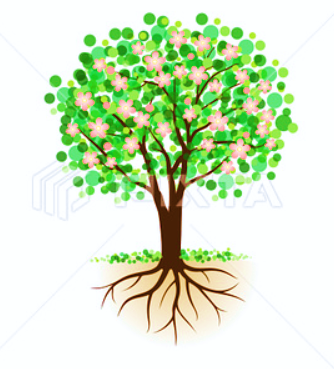 輔導處同仁秉持著
「點起每一位學生的亮點、不放棄任何一個孩子」的理念，
 順應學生個別差異，提供適性輔導方式，
 在輔導路上我們一直很努力耕耘，
 或許在短時間內無法看到學生立即顯著的改變，但我們不會因此 
 灰心放棄。
 因我們知道，不是孩子沒有成長進步，而是孩子正在努力紮根。
認識輔導處
面對孩子，我們依據不同孩子狀況與需求，
           提供不同方案給予學生適切的資源與支援，
           幫助孩子重新找到自我方向與自我價值的肯定，
           並將這些改變的肯定化為能量，
           讓孩子能帶著這股能量，繼續向前邁進。

      然而，
           在孩子努力向前邁進的同時，
           我們也一起，攜手陪伴。
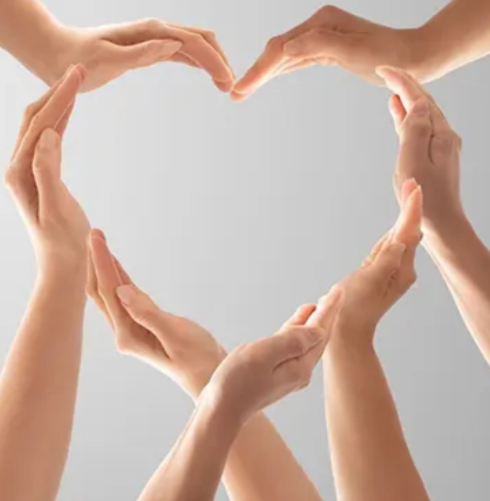 輔導處資源
如果發現孩子有學習、情緒、人際等狀況，除了與導師進行瞭解外，也可以尋求輔導處的協助，千萬別因不瞭解的顧忌而錯失了孩子可以的機會。
輔導資源網絡
--教學資源(補救教學、晨間課輔 / 課後班)
--家庭社會福利(家庭教育中心、社會局、補助/獎學金、仁愛基金)
--安全保護機制(預防中輟、派出所等)
--特殊教育服務(資源班、特教班、兒童醫療心智科等)
--升學諮商輔導(國中轉銜輔導)
--心理諮商服務(兼輔、專輔、心理師、社工師等)
--育樂諮商服務(高關懷課程)
--醫療諮商服務(社區醫療)
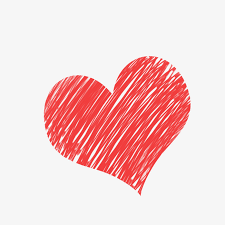 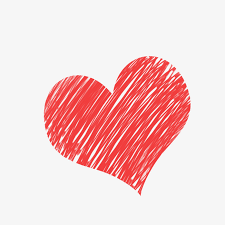 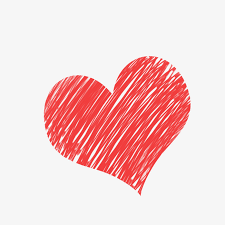 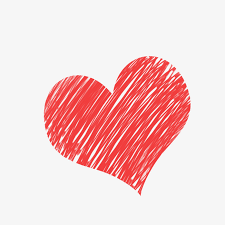 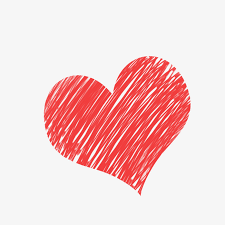 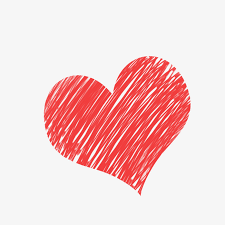 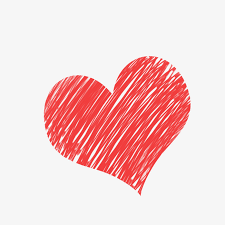 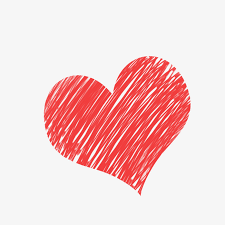 如有任何需要，歡迎與輔導團隊聯繫
2921-4615
           洽詢:分機-500~504、506

           請假專線:分機-525
每天上午07：50～08：30                                     
（當您聯絡不上導師時可撥打請假專線）。
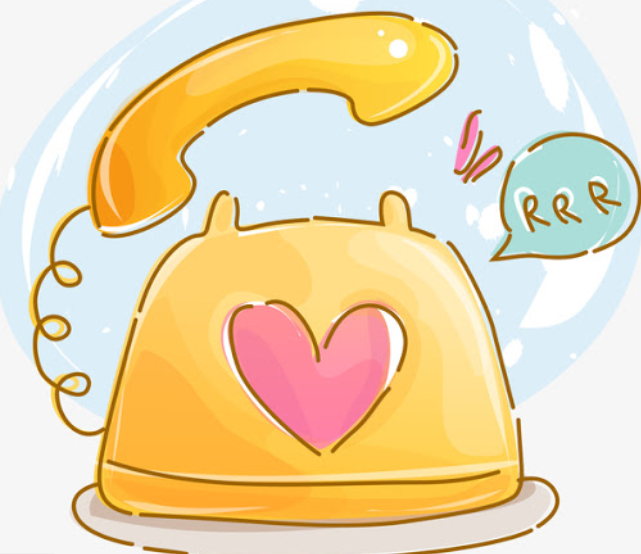